Gotta Send 'Em Home · $200
THIS IS THE NAME OF ONE OF THE ITEMS YOU NEED TO ORDER WHEN DISCHARGING SOMEONE WITH INSULIN FOR THE FIRST TIME
Ordering insulin at discharge is more than just insulinPens or vials with pen needles or syringes respectivelyGlucometer for new diabeticsTest strips, lancets, lancet device, alcohol pads
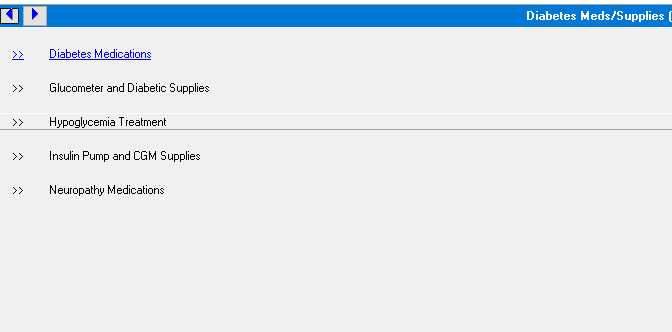 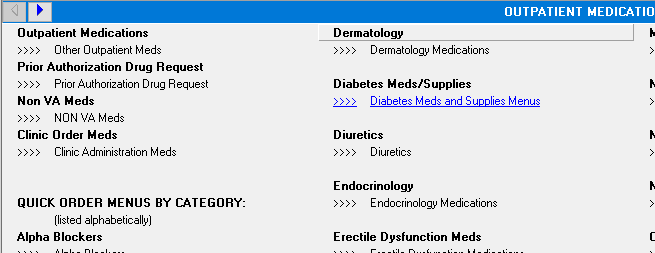 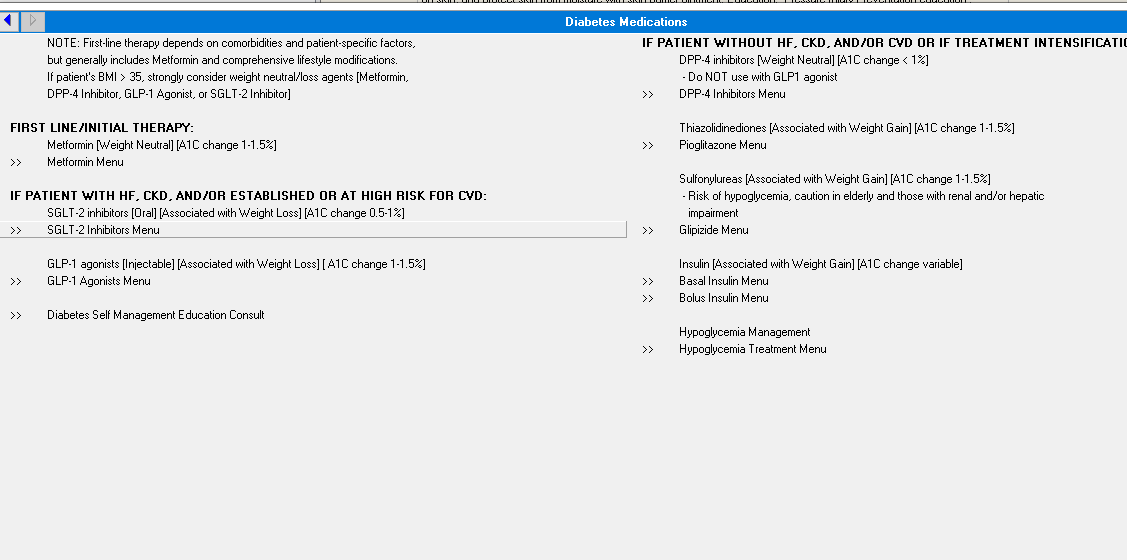 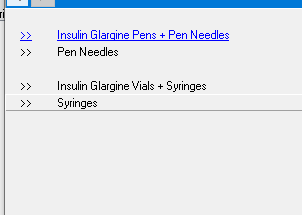 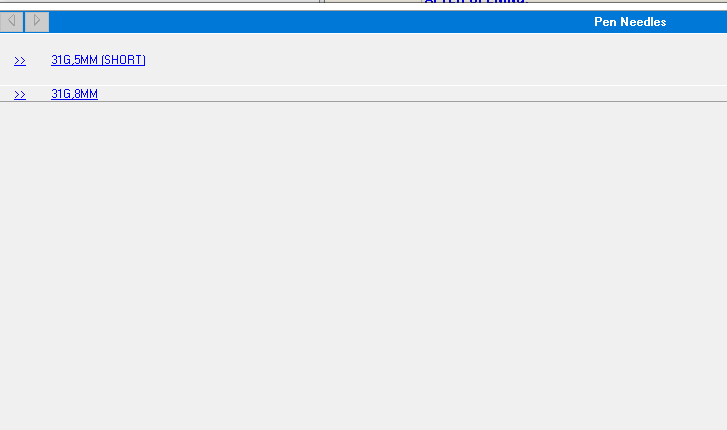 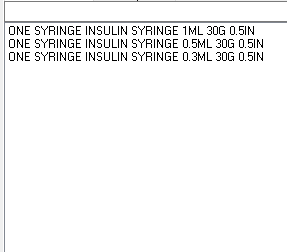 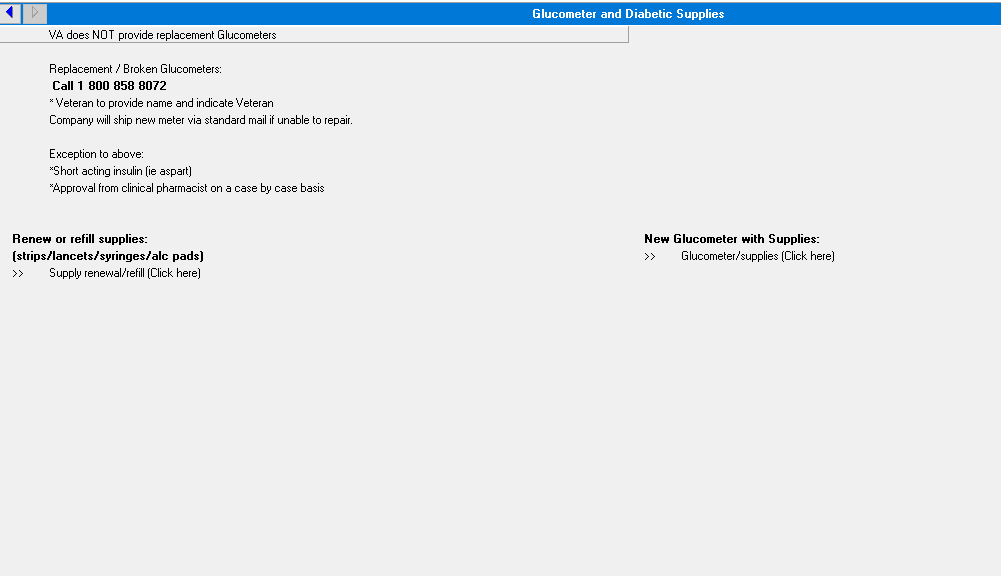 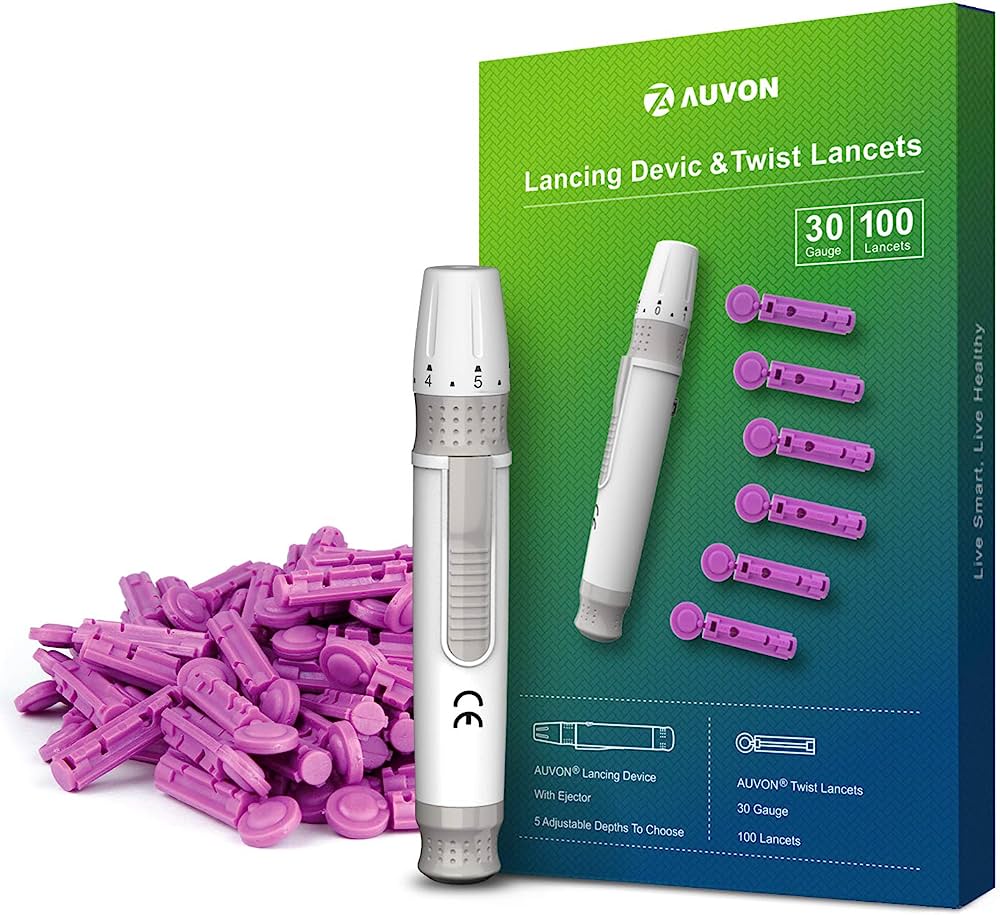 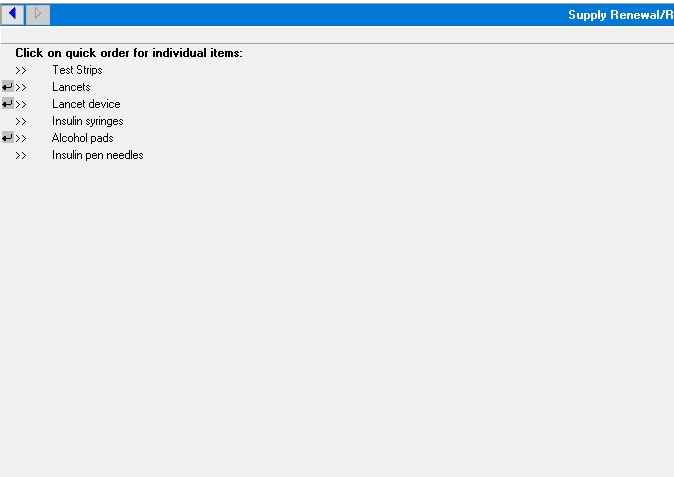 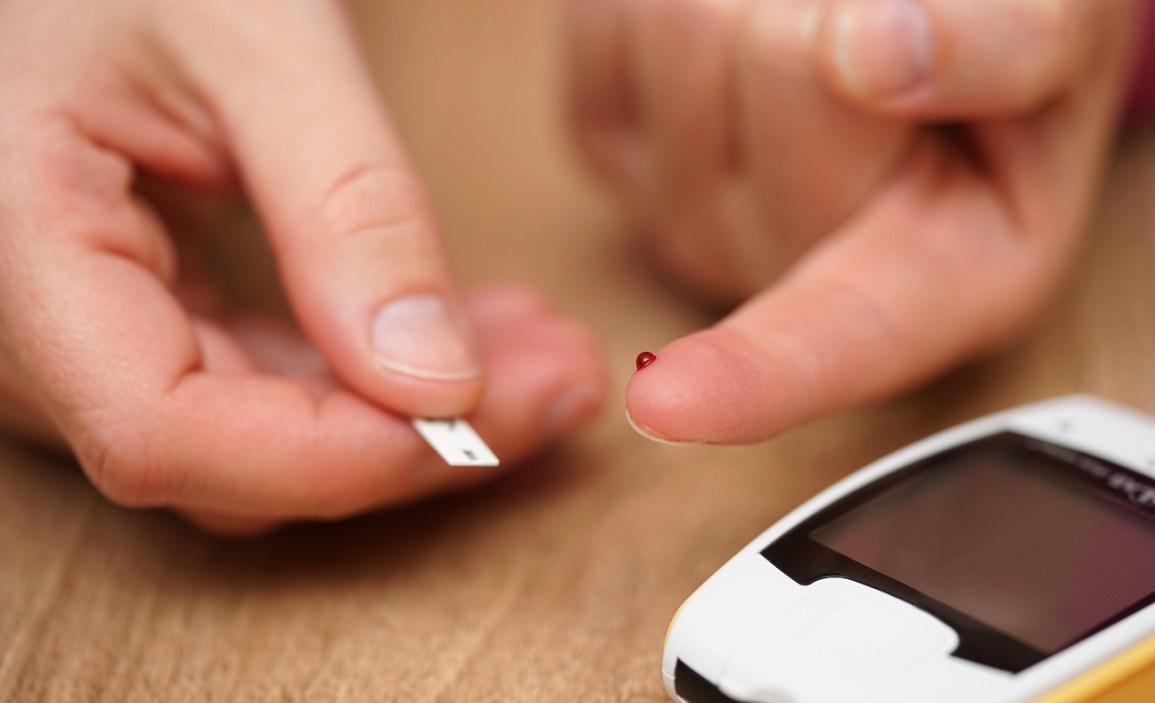 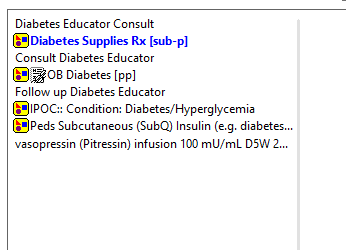 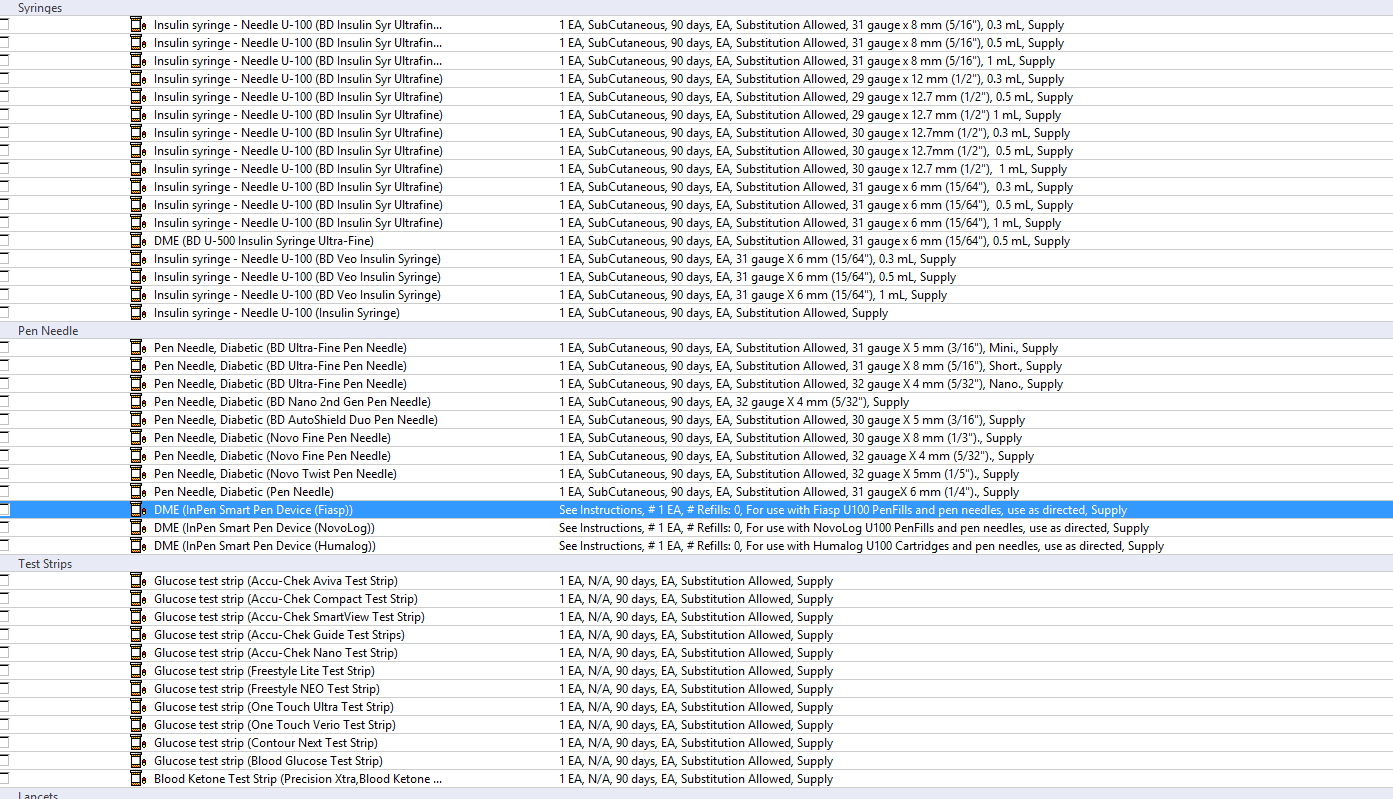 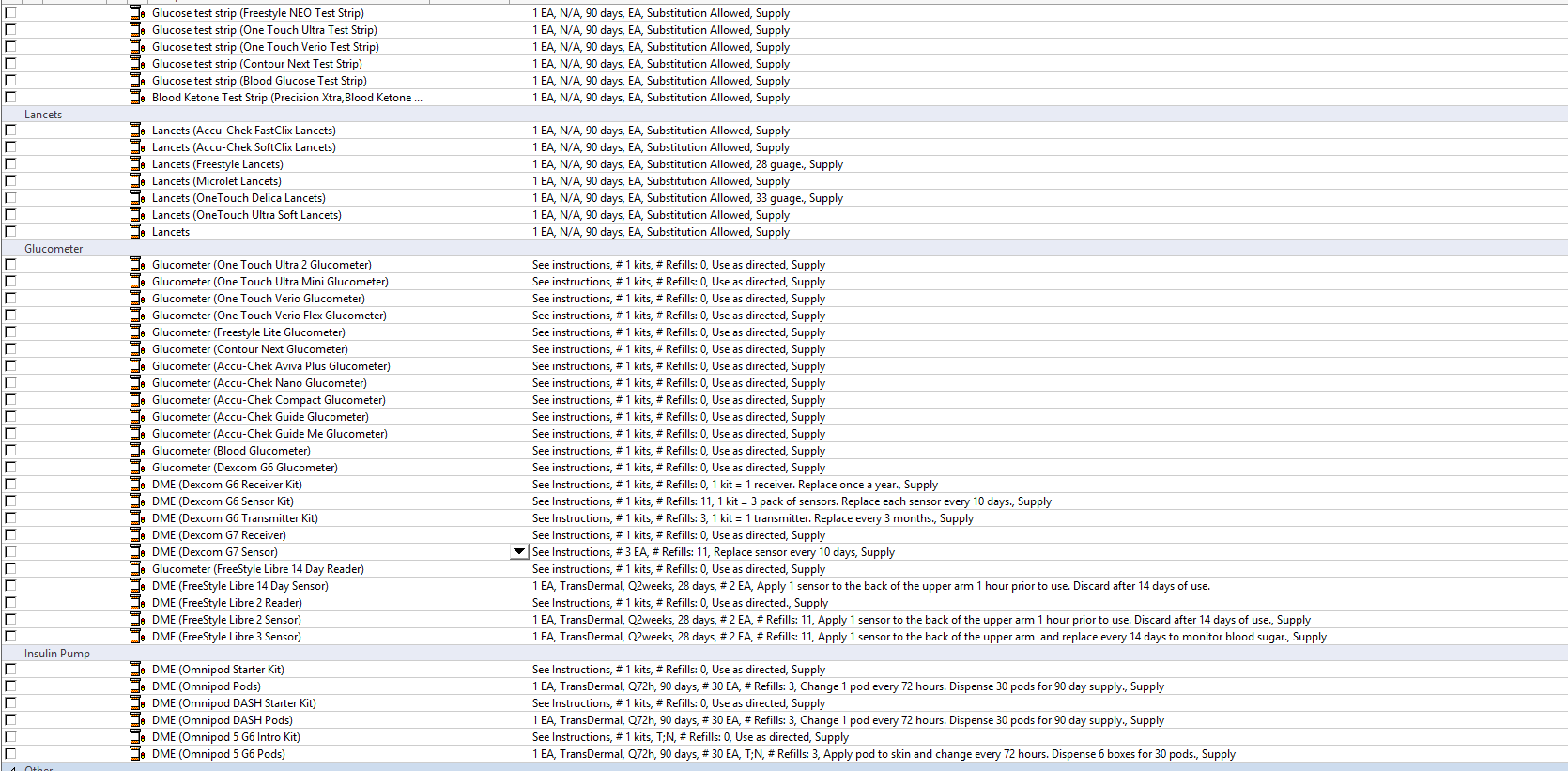 If ordering pens, needles short the better (Longer may only be efficacious if injecting a larger quantity but even then it’s more painful and run the risk of less compliance)
If ordering vials, syringe size guidance0.3 mL syringe for less than 30U of insulin0.5 mL syringe 30U-50U insulin1.0 mL syringe >50U of insulin
Gotta Send 'Em Home · $400
THIS IS ONE OF THE SCENARIOS BESIDES MME CUTOFF WHERE YOU SHOULD PRESCRIBE NALOXONE ON DISCHARGE
Any patient diagnosed with COPD, OSA, reduced kidney or liver function or any other medical conditions that may increase their risk of overdose regardless of doseAny co-prescription of opiates and benzosReceiving medication for opioid use disorder such as methadone, buprenorphine, or naltrexoneHistory of overdoseUsing illegal drugs including those purchased “on the street”Age 65 or older with non-opioid substance use disorder, report excessive alcohol use, or have a mental health disorderHistory of opiate use and were released from jail or prison or other controlled settings where opiates may be prevalent
Gotta Send 'Em Home · $600
THIS IS ONE OF THE ITEMS OTHER THAN FOLEY CATH THAT YOU SHOULD ORDER ON DISCHARGE
If ordering straight cath normally just two catheters come from in 14-18 Fr sizeOne cath set Leg bag Urinary drainage bagLatex glovesUrinalAlcohol pads
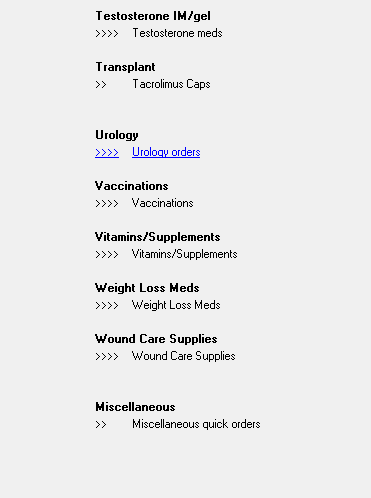 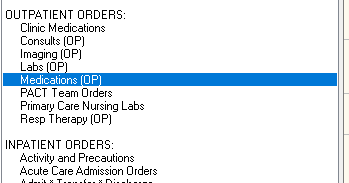 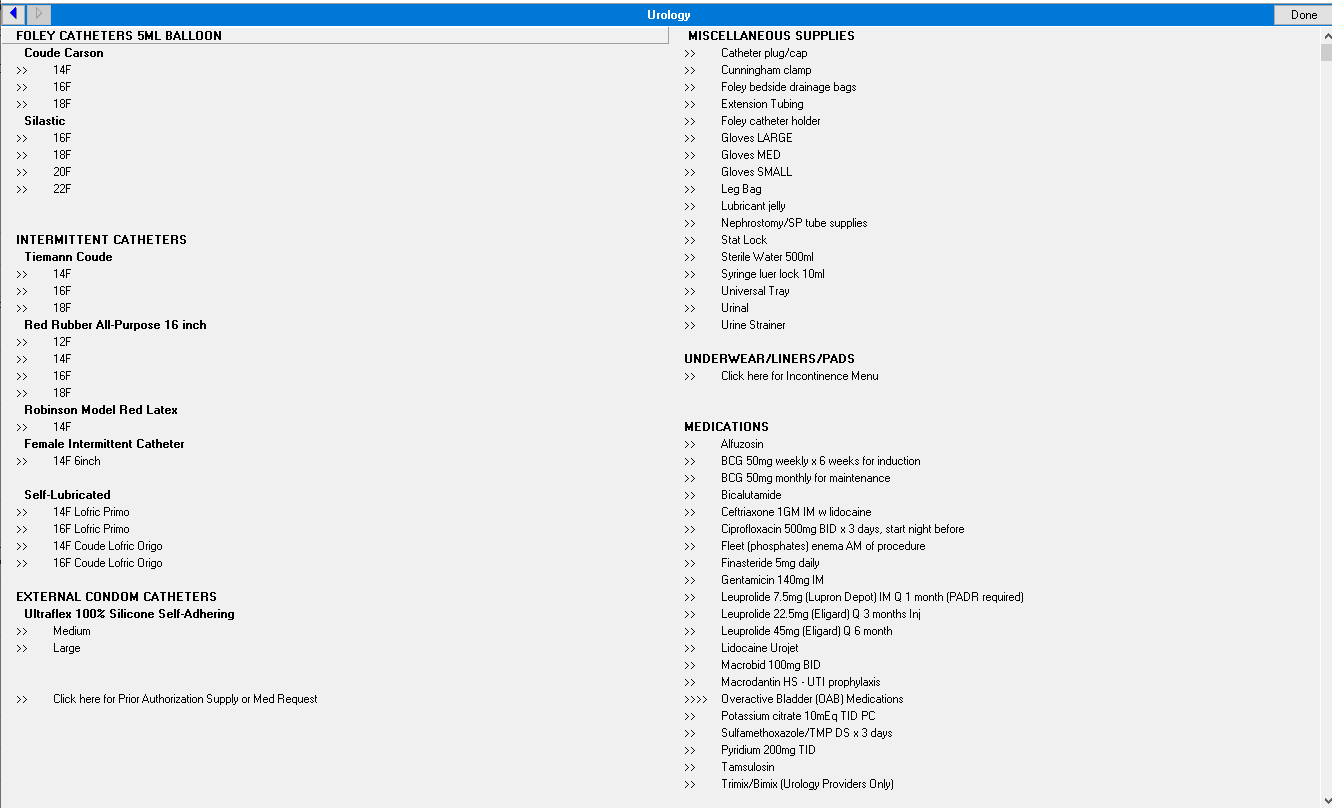 Gotta Send 'Em Home · $800
THIS IS ONE OF THE MEDICATIONS THAT NEED A PADR PRIOR TO DISCHARGE WITH MEDICARE/MEDICAID
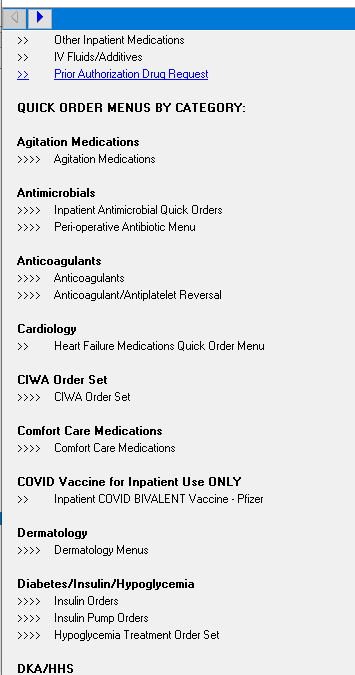 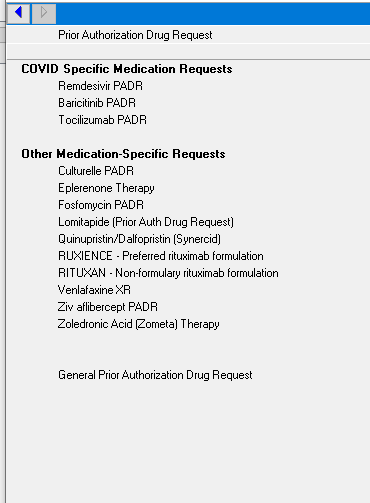 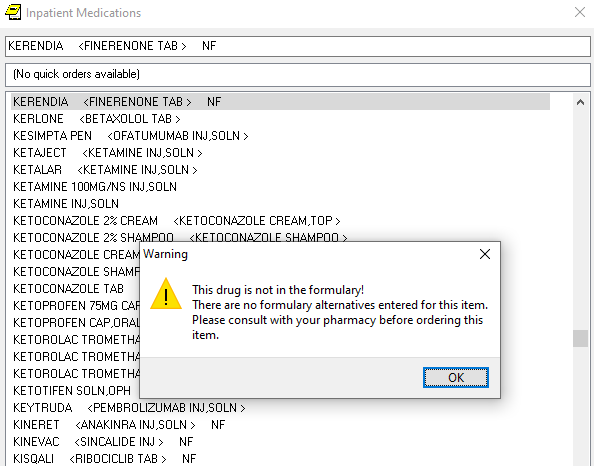 Some Common Meds needing PADR with medicare/medicaid
Long acting opiates
Celecoxib
GLP-1 agonists (Dulaglutide, exenatide, liraglutide)
Ezetimibe 
Oral vancomycin
Valacyclovir
https://www.azahcccs.gov/Resources/Downloads/PharmacyUpdates/AHCCCSDrugList.pdf
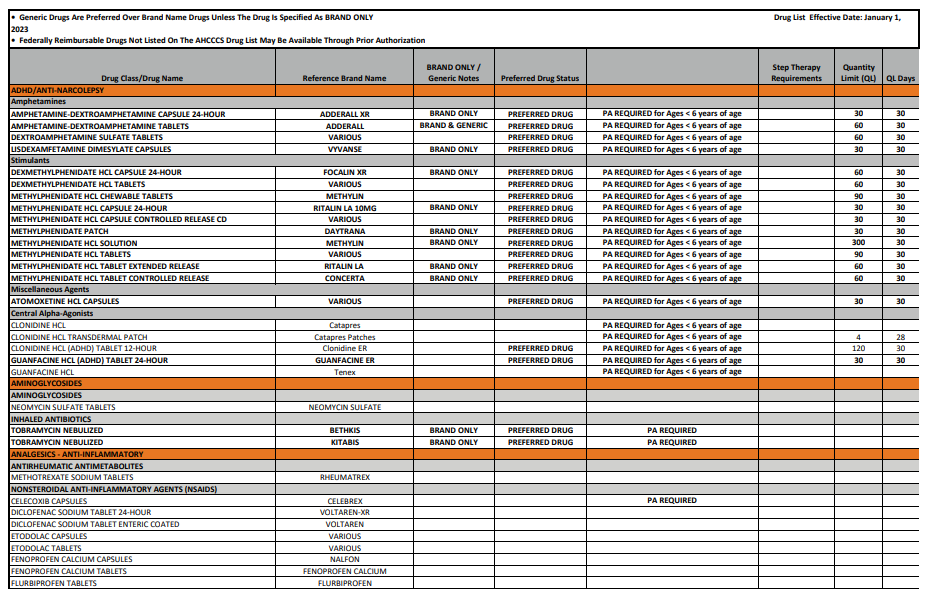 Gotta Send 'Em Home · $1000
THIS IS THE MME CUTOFF FOR PRESCRIBING NALOXONE
50 MME
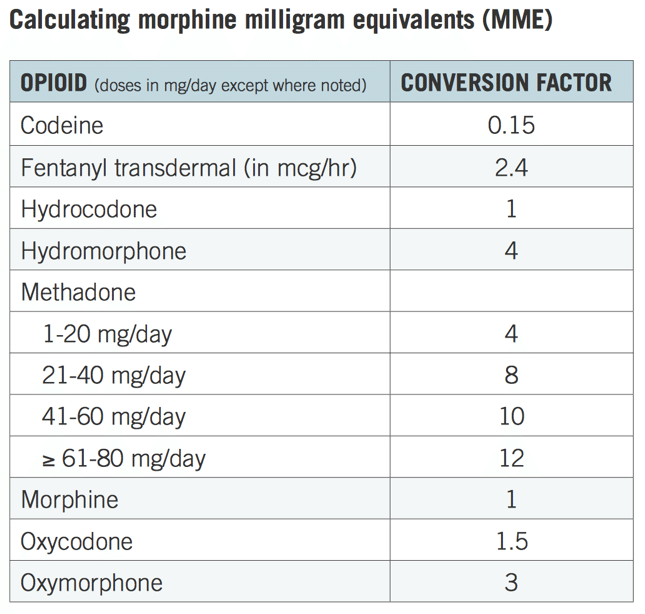 Ouch That Hurts · $200
THIS IS HOW YOU ORDER WOUND CARE SUPPLIES AT BANNER/VA
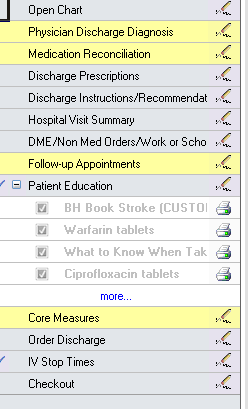 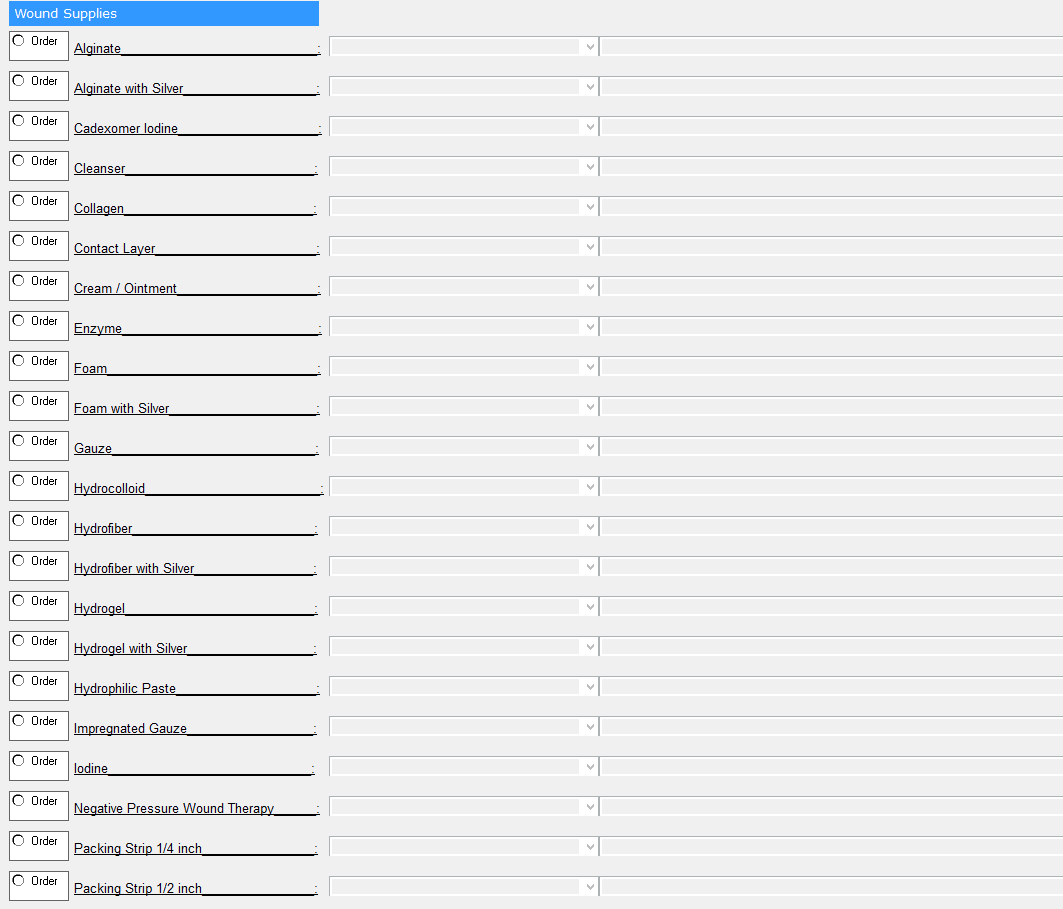 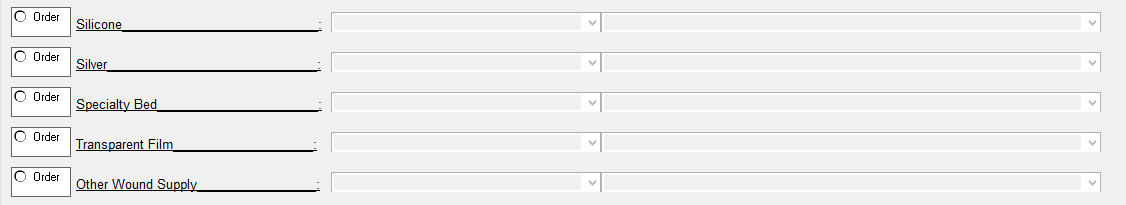 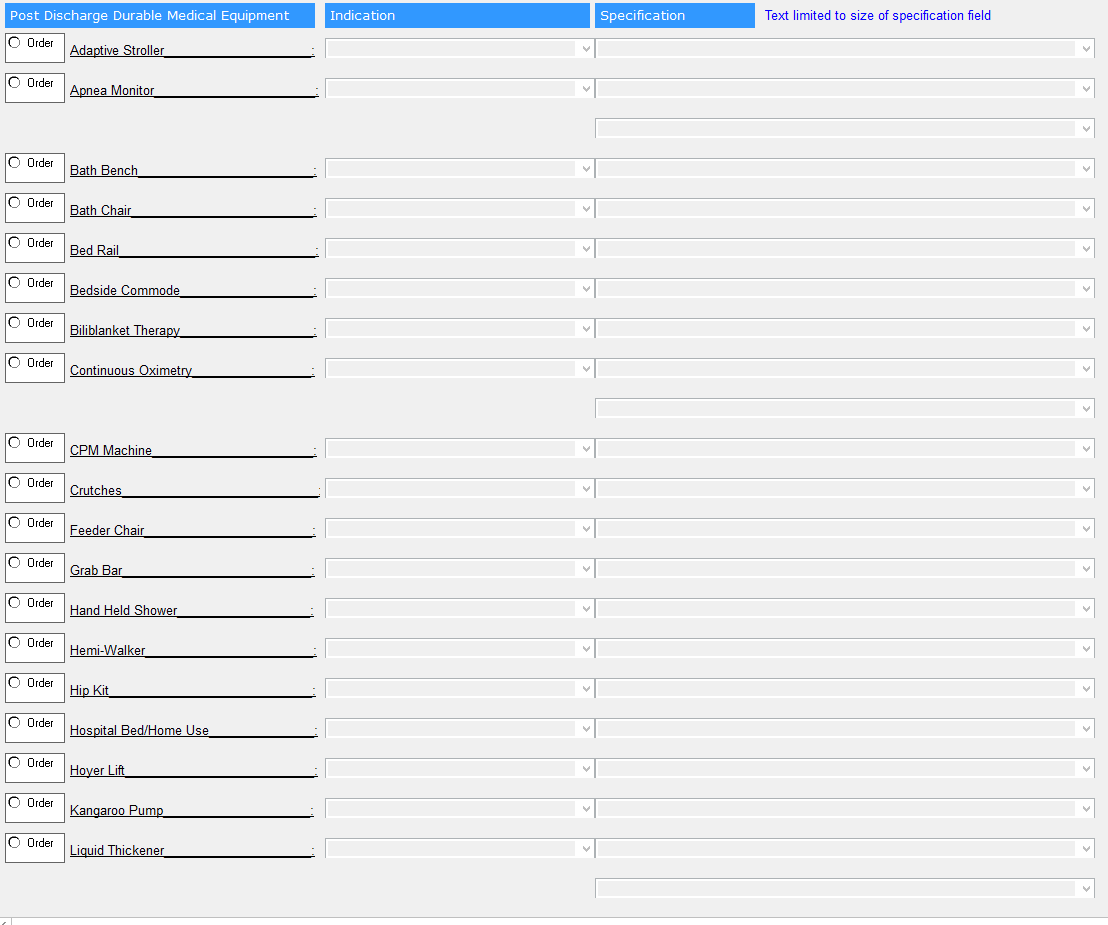 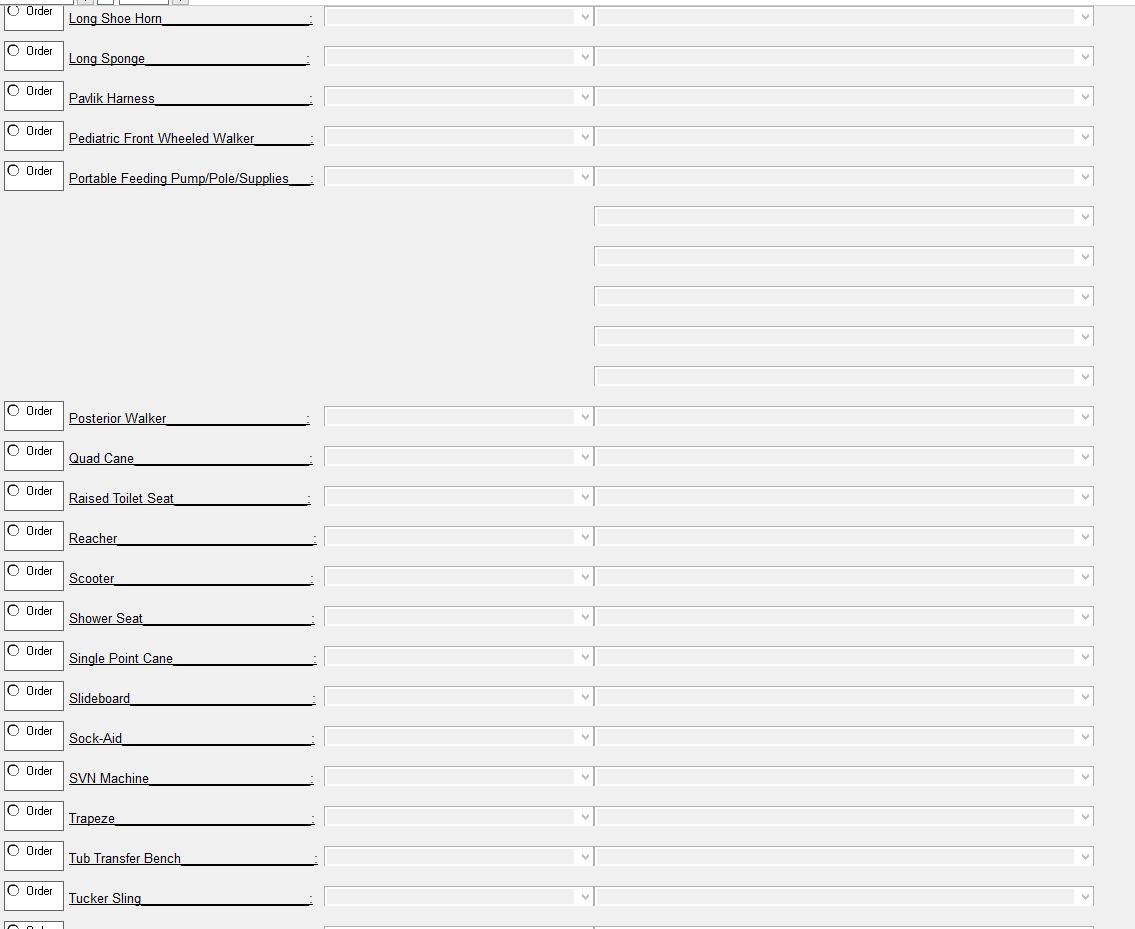 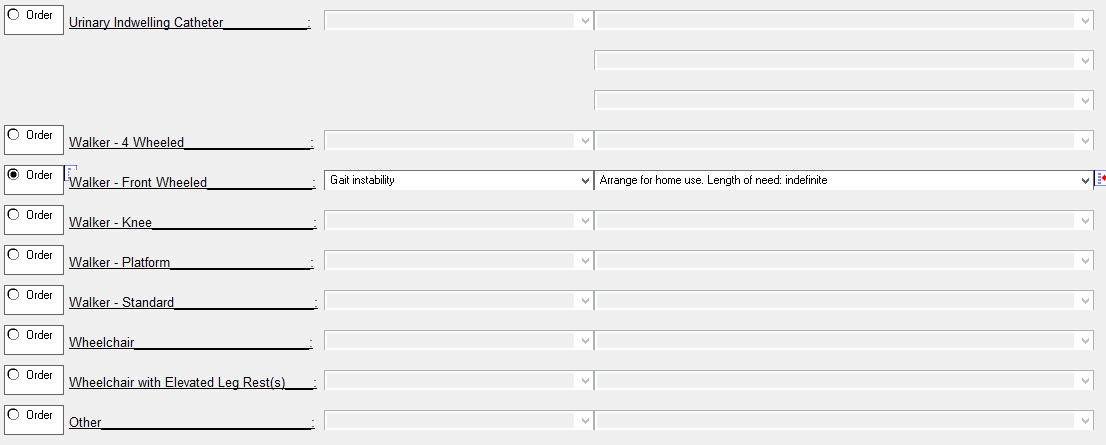 To not bore you with more screenshots
Also DME tab at Banner will haveHome health ordersOutpatient ordersWound suppliesOstomy supplies Trach suppliesCardiac vestWork and school note
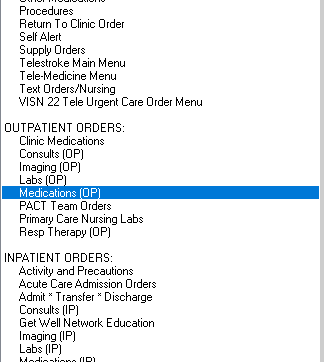 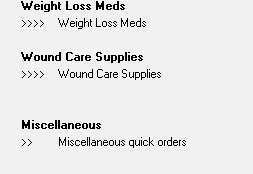 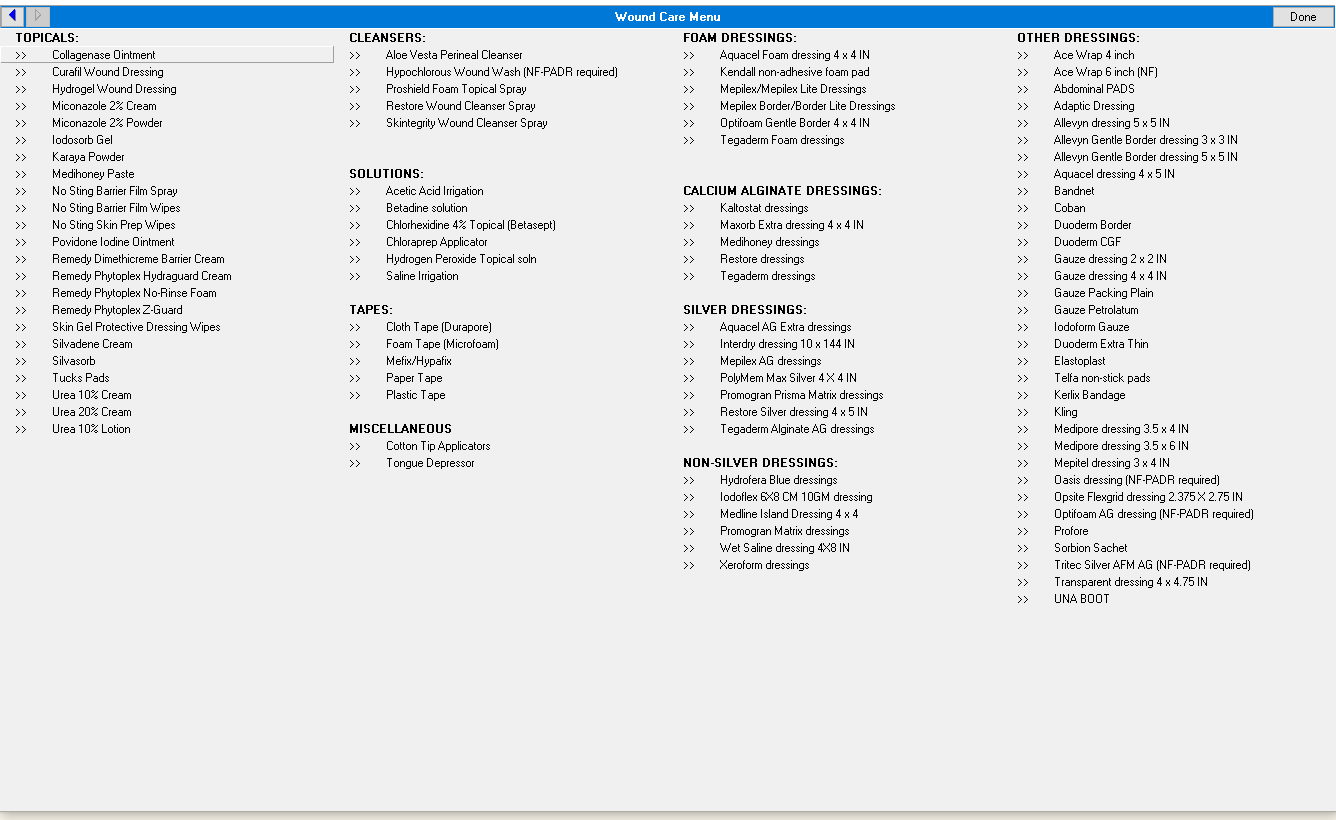 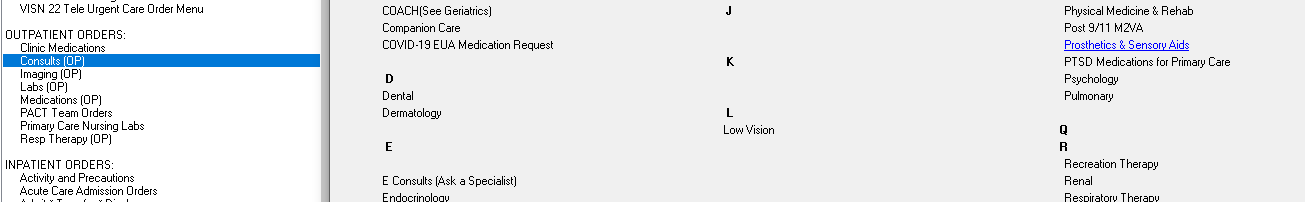 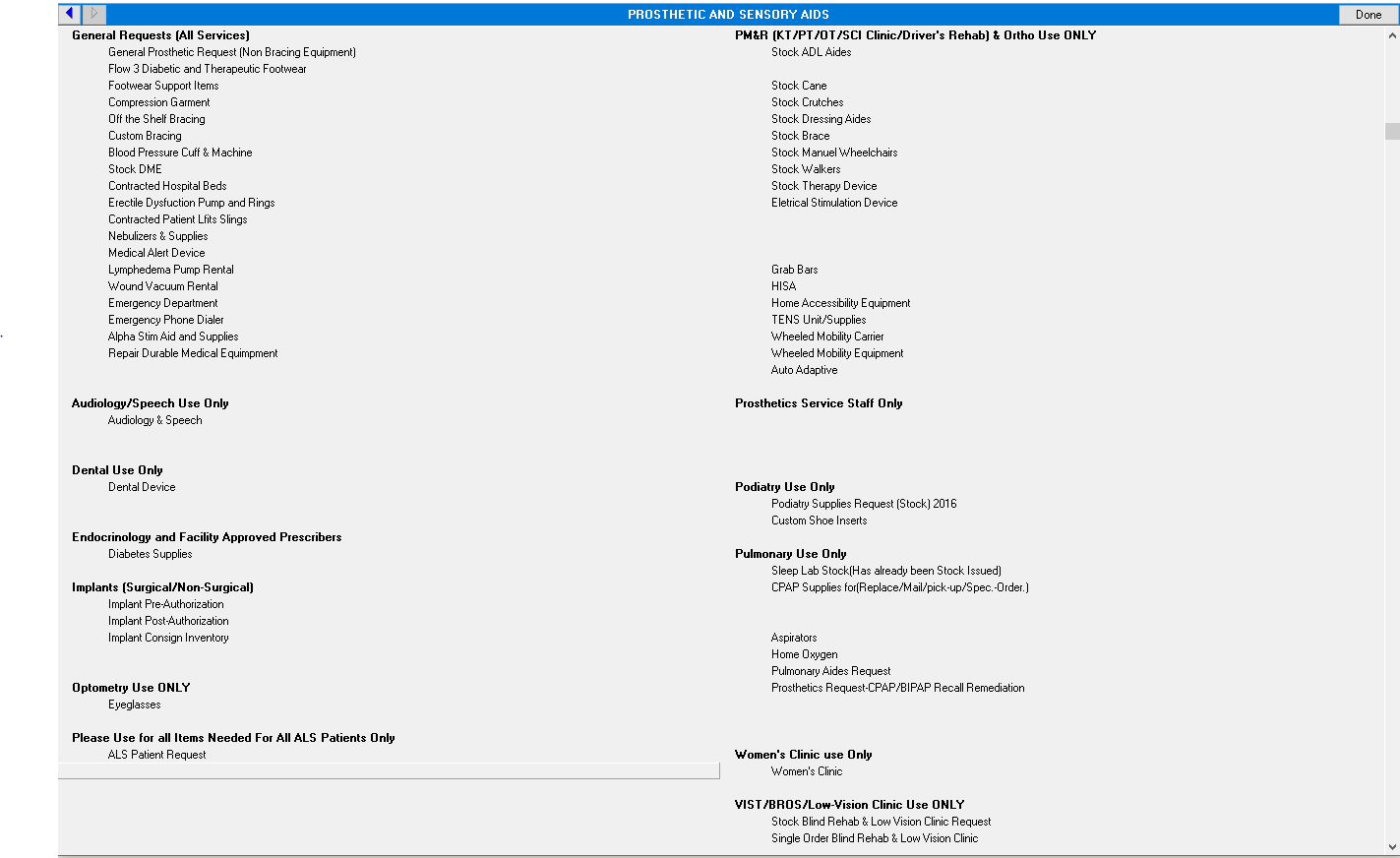 Ouch That Hurts · $400
THIS TYPE OF DRESSING DERIVED FROM SEAWEED IS EFFICACIOUS FOR EXUDATIVE WOUNDS
ALGINATE DRESSINGSProvides moisture to prevent wounds from drying out and allows for quicker wound healingPressure ulcers, diabetic foot ulcers, cavity wounds, venous leg ulcers, post-op wounds, trauma wounds, partial thickness burnsNot used in bleeding wounds, minimal exudate or dry wounds, surgical implants or third degree burnsNote with silver provides ionic silver complex that provides antimicrobial protection (Mainly for high exudating wounds)May need secondary dressing as it does not hold on its own
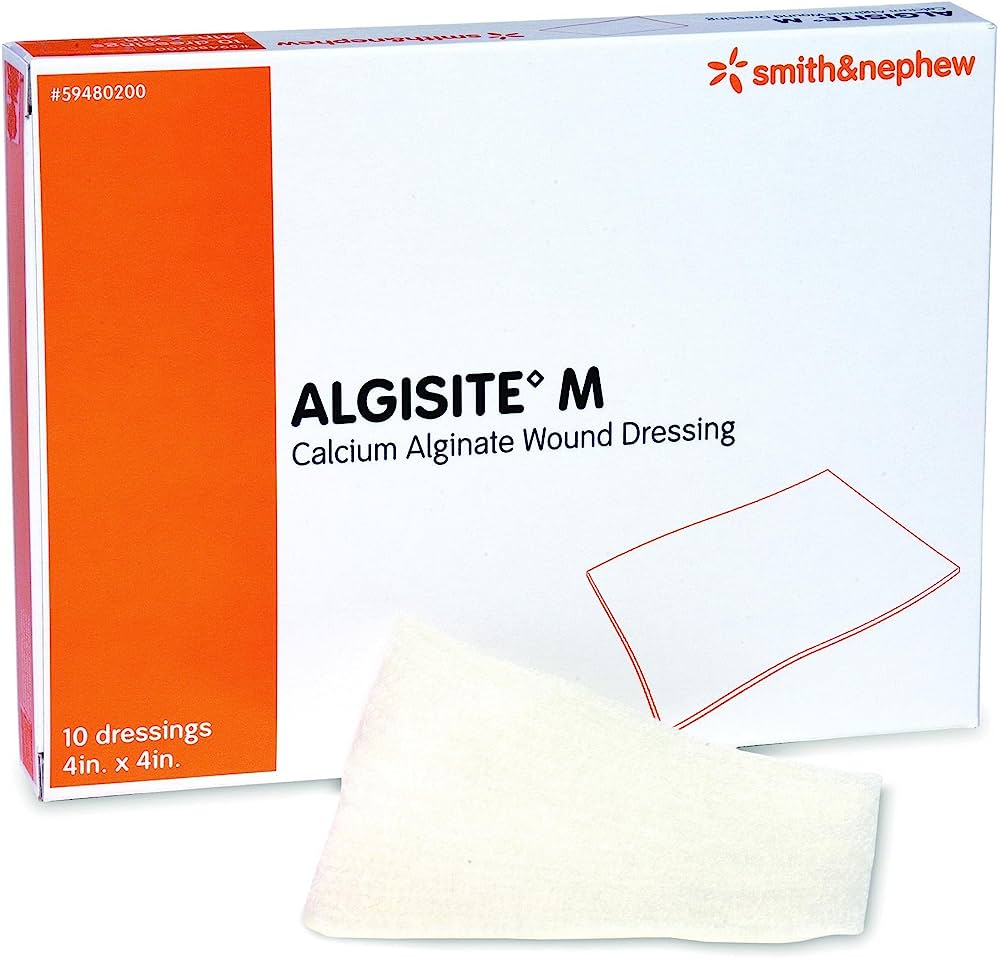 Ouch That Hurts · $600
THIS IS TYPE OF DRESSING USED FOR EXUDATIVE WOUNDS CHANGES COLOR FROM BROWN TO YELLOW/GRAY WHEN DRESSING NEEDS TO BE CHANGED
Cadexomer Iodine DressingUsed for exudative wounds, wounds such as venous ulcers, pressure injuries, diabetic ulcers, and traumatic or surgical woundsDo not use in patients with any thyroid disorder, pregnant or lactating womenBactericidalChanges color from brown to yellow/gray when dressing needs to be changedNot effective with dry wounds
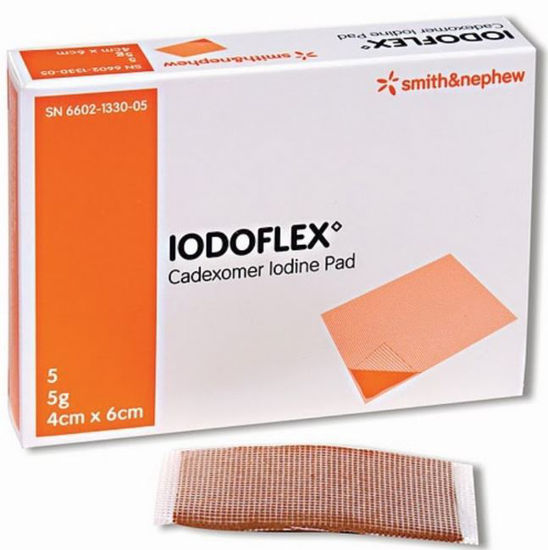 Ouch That Hurts · $800
THIS TYPE OF DRESSING IS VERSATILE, NOT USED FOR INFECTED WOUNDS, DERIVED FROM PORCINE OR BOVINE
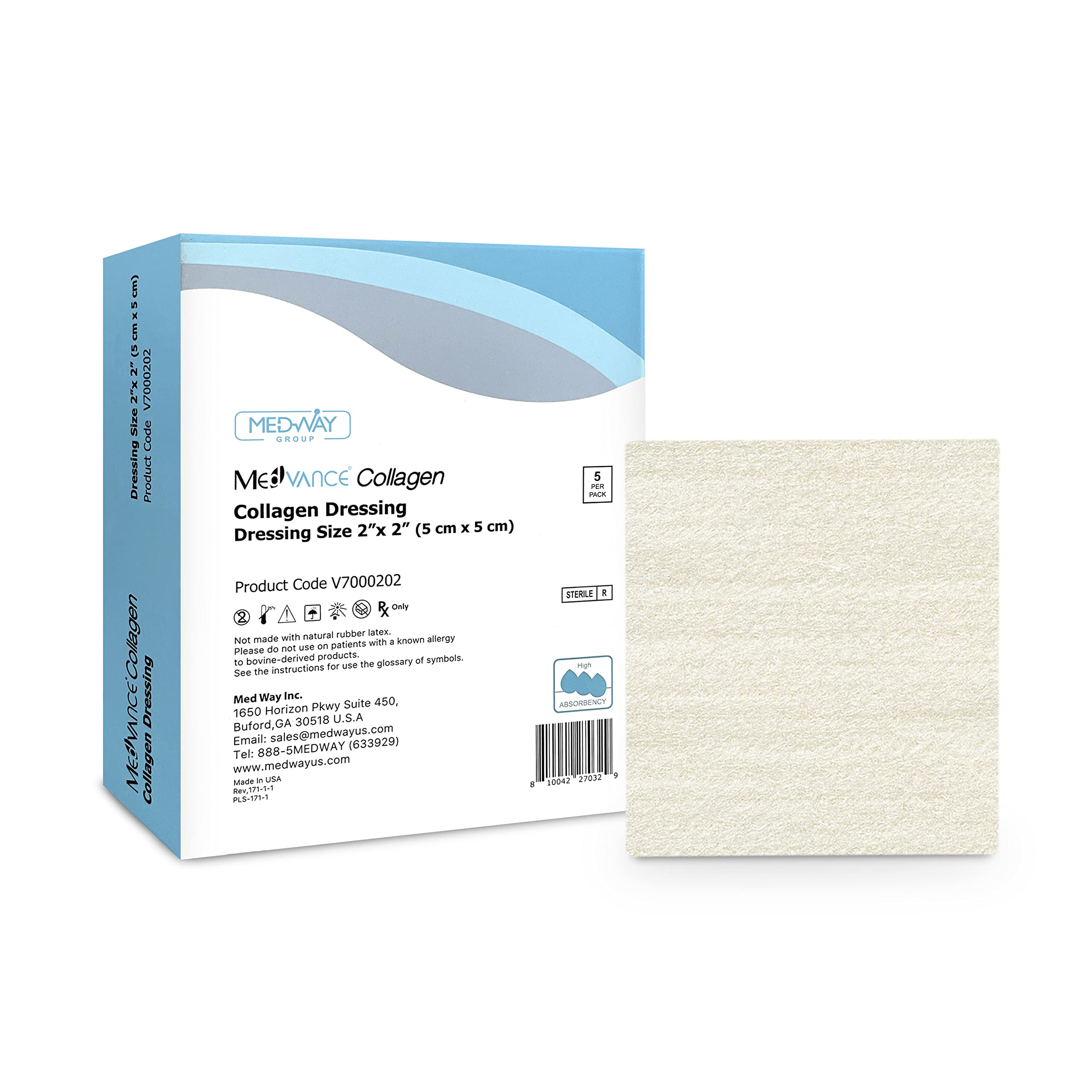 Collagen DressingUsed for partial and full thickness wounds, pressure injuries, venous ulcers, diabetic ulcers, first and second degree burns, abrasions, trauma wounds, dehisced wounds, surgical woundsCannot be used for third degree burnNot intended for treating infected woundsDo not use if allergic to collagen or silver
Other dressings Not covered
Contact layer dressingsHydrocolloid dressingsMany more…https://www.woundsource.com/search-page
[Speaker Notes: Contact layer dressings
Used for many different wounds including skin tears, abrasions, lacerations, blisters, partial thickness burns, surgical wounds, and ulcers
Not used in third degree burns, sensitivity to silicone, and not for surgical implantation

Hydrocolloid dressing
Used in uninfected wounds to allow the body to help heal wounds
Only used for wounds that are clean and uninfected
Last longer than most types of dressings]
Ouch That Hurts · $1000
THIS IS THE STAGING OF THIS PRESSURE ULCER
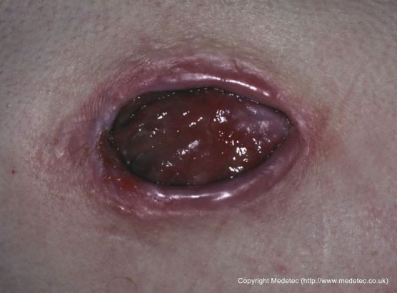 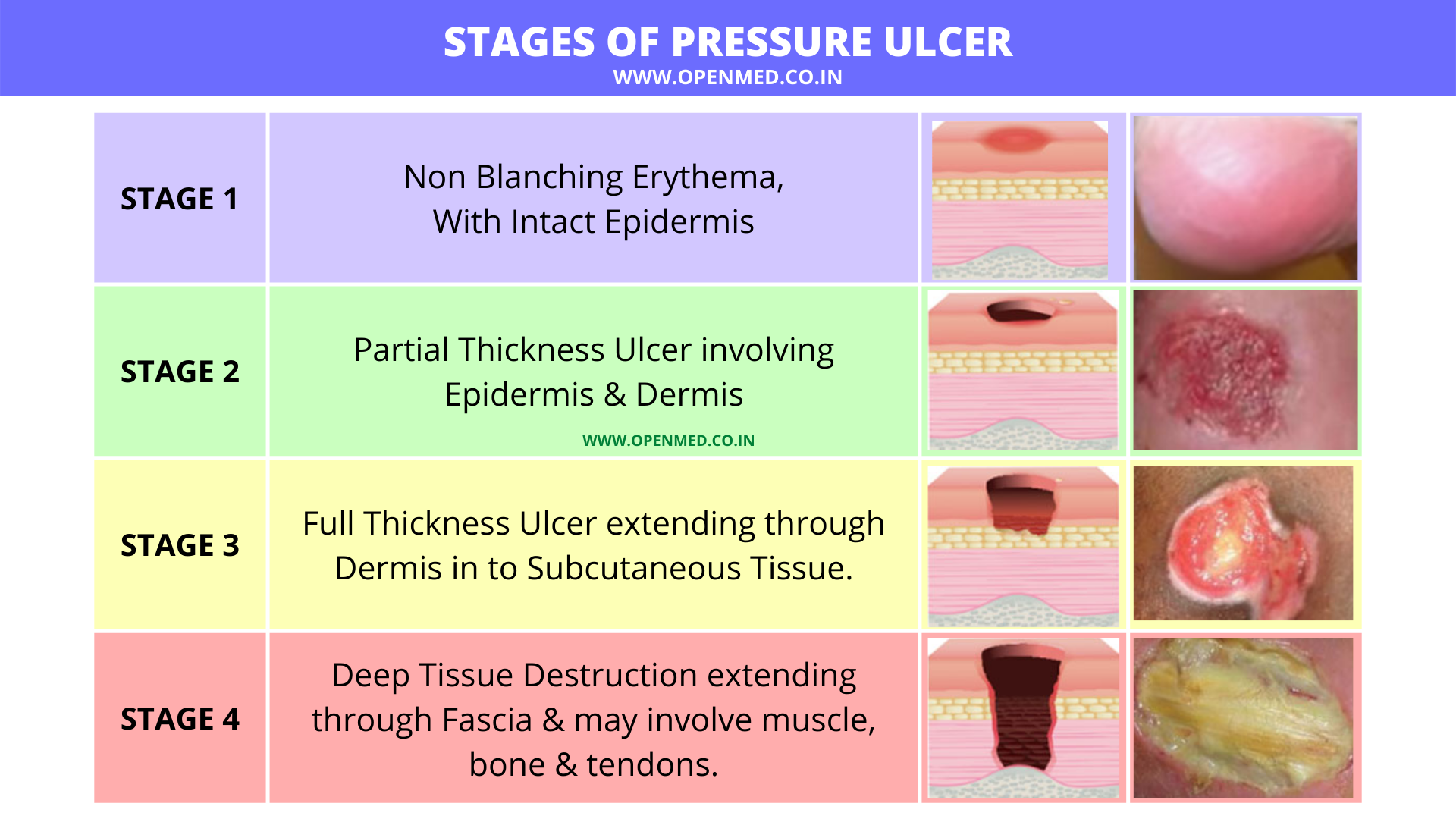 It's Not Just Docs and Nurses · $200
THIS PERSON WILL HELP WITH OPTIONS FOR PLACEMENT
Social WorkerPatient needs any social, financial or emotional resources and supportHelp with discharge and post-hospitalization plansWork with insurance company on placement needsCommunity resources to provide with basic needs and security such as clothing, food, or place to stay if homelessMental and behavior health referralsArranging transportationHelp find ways to afford medication
It's Not Just Docs and Nurses · $400
AN RN WHO IS ASSIGNED TO A PATIENT ON ADMISSION AND ENSURES THAT CARE IS COORDINATED AND PATIENT CENTERED
Case ManagerRegistered nurse who had significant clinical experience in the hospital  Assigned to patient on admissionEnsure that patient care received is coordinated, safe, timely, and effective, efficient, equitable and patient centeredWork on the interdisciplinary teamWork with the care team for coordinating safe transition of care out of the hospitalCommunicate with patient’s insurance to ensure reimbursement for the hospital services that they receive
It's Not Just Docs and Nurses · $600
THIS PERSON DECIDES THE APPROPRIATENESS OF HOSPITAL ADMISSIONS
Utilization ManagersRegistered nurseEstablishes and maintains efficient methods of ensuring the medical necessity and appropriateness of hospital admissionsReviews patient charts to justify the length of stay and that they are accurately documented in the medical recordCalculates length of stay and continued stay for patientsIdentifies problems with quality of patient care and refers them to the quality committeeCreates reports for the utilization review committee
It's Not Just Docs and Nurses · $800
THIS PERSON HELPS IMPROVE PATIENT’S ABILITY TO PERFORM ACTIVITIES OF DAILY LIVING
Occupational TherapyGoal focused on activities of daily livingHelp with self-care, leisure, independent living and workConcerned about overall function of the body rather than just the strength and ability to moveTeach patients have to navigate their environment with the new equipment, getting out of bed safely, getting dressed, etc.Use and develop adaptive tech for people who need them
It's Not Just Docs and Nurses · $1000
THIS IS THE FIRST PERSON THAT YOU SHOULD CONSIDER CONSULTING IF CONCERNS WITH PROBLEMS SWALLOWING
Speech therapyFocused on improving or rebuilding particular skill sets like strengthening coordination between the brain and mouthEvaluate and treat swallowing disorders, speech and language problems from neurologic disorders, respiratory issues, and moreConduct and interpret videofluoroscopic exams
Other services not covered in this episode: -Physical therapy-Nutrition-Respiratory-Pharmacy
[Speaker Notes: Physical therapy
Nutrition
Respiratory therapy]
Back to the Future · $200
THIS IS A MEDICATION THAT YOU SHOULD HOLD THE MORNING DOSE PRE-OPERATIVE FROM DR. LANZENDORF’S CROSS COVER LECTURE
Pre-Operative medication management: anti-hypertensives
Pre-Operative medication management: Anti-coagulants
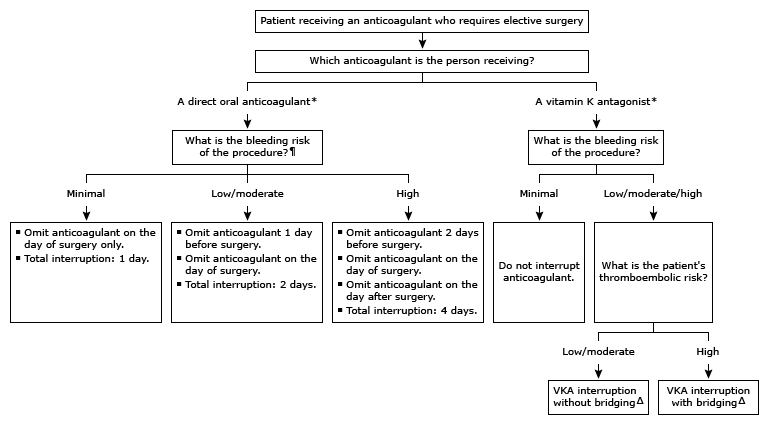 Pre-Operative medication management: Other Meds
Back to the Future · $400
THESE ARE THREE ITEMS ON THE DIFFERENTIAL DIAGNOSIS FOR ACUTE DYSPNEA FROM DR. BERNIER’S LECTURE
Illness Script for acute dyspnea- BREATHE
Bacterial pneumonia or other infections 
Reactive airway disease (asthma/copd)
Embolism (PE)
Acute coronary syndrome/arrhythmias/airway obstruction (aspiration, anaphylaxis)/anemia
Tension PTX/ cardiac tamponade
Heart failure or other causes of volume overload/pleural effusions 
Everything else (heart structure- severe as or mr, pfos, pulm htn, hps, osa, ohs, ild, lung mass, sedative medications, neuromsk disorders that decrease breathing strength)
Back to the Future · $600
THIS IS THE INR GOAL FOR PROSTHETIC VALVES FROM DR. KAMAL’S ANTICOAGULATION LECTURE
Prosthetic Valves
Mechanical vs Bioprosthetic: Former is more durable, but higher risk for clot. 
General rule of thumb: <50 mechanical, >70 bioprosthetic, in between varies
Mechanical requires lifelong, bioprosthetic 3 to 6 months
Goal INR:
If bioprosthetic (Mitral or Aortic) goal is 2.5
If Mitral or high risk Aortic, 3.0
If low risk Aortic, 2.5
Warfarin only, NO DOACs
Supplemental low dose ASA generally recommended for all cases
Back to the Future · $800
THIS IS ONE OF THE TWO SCORING SYSTEMS USED FOR COPD SYMPTOM SEVERITY FROM DR. PURI’S COPD LECTURE
Once you have diagnosed someone with COPD, you have to determine symptom severity
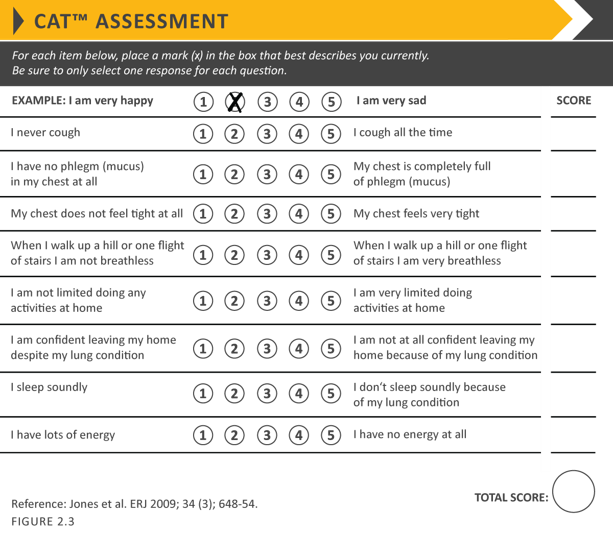 Modified British Medical Research Council
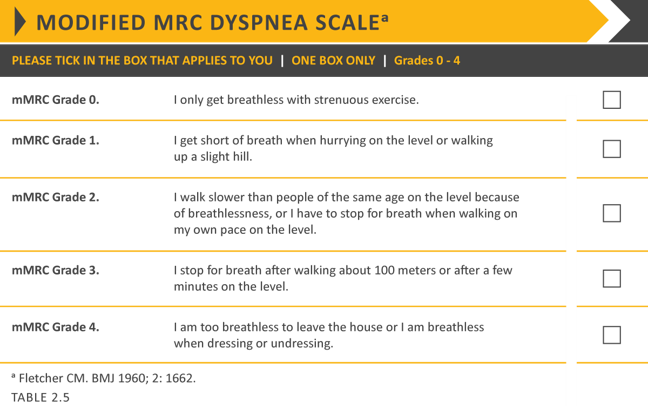 Back to the Future · $1000
THIS IS WHERE A CENTRAL LINE CATHETER TIP SHOULD TERMINATE AT WHEN READING A X-RAY FROM DR. LEWIEN’S LINES TUBES AND DRAINS TALK
Confirming placement
Catheter tip should terminate in the SVC or cavo-atrial junction
Roughly 1-1.5cm above the level of the carina
SVC positioning ok for fluid administration, CVP monitoring
For HD or long term chemo, should be in cavo-atrial junction or RA
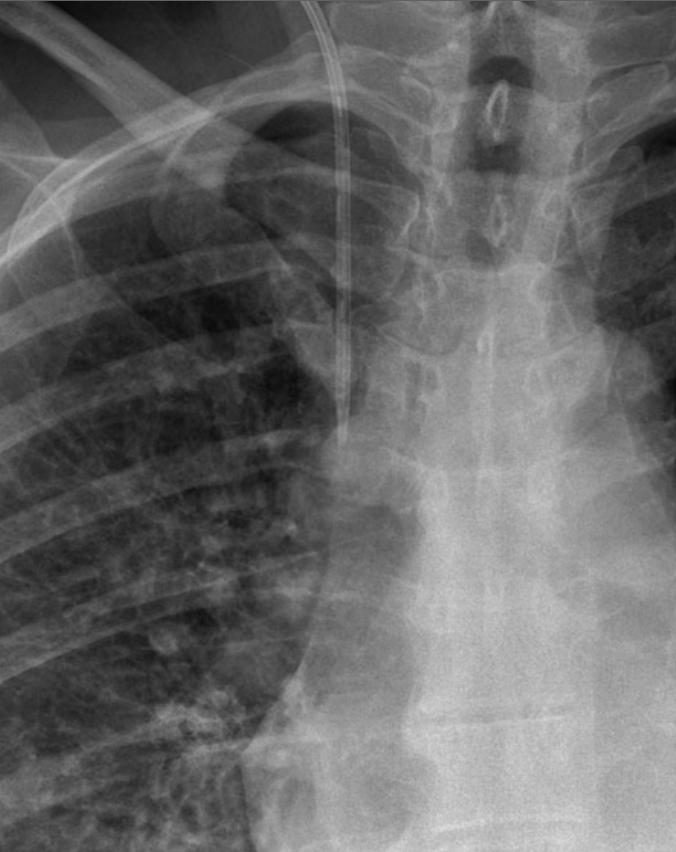 Oh the Places You'll Go! · $200
TO QUALIFY FOR THIS FACILITY PATIENTS MUST HAVE A THREE-NIGHT HOSPITAL STAY AND MUST REQUIRE REHAB FOR AT LEAST ONE HOUR DAILY FIVE DAYS A WEEK
Skilled nursing facility (SNF)
Oh the Places You'll Go! · $400
TO QUALIFY FOR THIS FACILITY AVERAGE LENGTH OF STAY >25 DAYS AND MUST REQUIRE DAILY MONITORING AND COMPLEX MEDICAL INTERVENTIONS
[Speaker Notes: Include complex wounds, chest tubes, ventilatory dependency or multiorgan failure]
Long-term acute care hospital (LTAC)
Oh the Places You'll Go! · $600
THIS CARE IS JUST WHERE THE SERVICES COME RIGHT TO YOU
Home based care
Oh the Places You'll Go! · $800
THIS FACILITY PROVIDES LONG-TERM CUSTODIAL CARE
Extended care facility (ECT)
[Speaker Notes: Provide long term custodial care reimbursed through Medicaid, long term care insurance or personal finances. In order to qualify patient must have used all their assets, require assistance with at least three ADLs, and require skilled nursing supervision]
Oh the Places You'll Go! · $1000
IN ORDER TO MEET CERTIFICATION CRITERIA, 75% OF THEIR PATIENTS MUST HAVE 1 OF 13 SPECIFIED DIAGNOSES
Inpatient rehab facilities
[Speaker Notes: Must require multidisciplinary therapy (PT, OT, speech, orthotic or prosthetic) and participate in intensive treatment. Physician supervision three times a week]
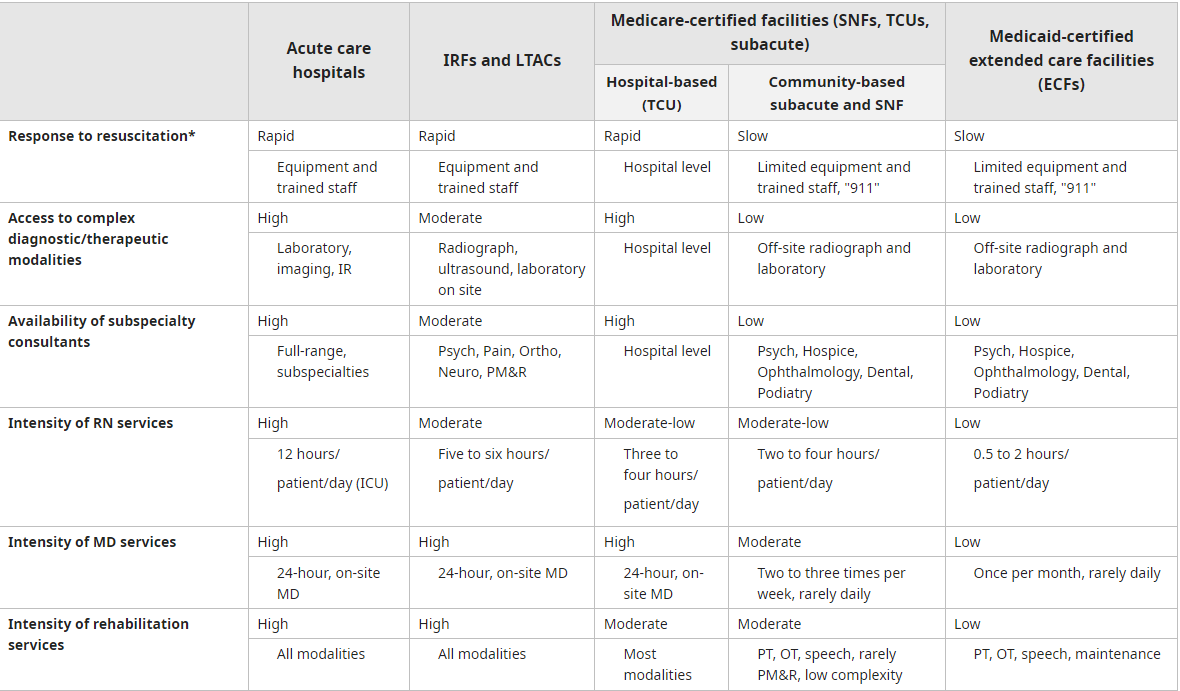 Credits
Special thanks to: 
Chris Taylor PharmD
Kiet Giang PharmD
79
References
https://www.cdc.gov/opioids/naloxone/factsheets/pdf/Naloxone_FactSheet_Clinicians.pdf
https://www.cdc.gov/mmwr/volumes/71/rr/rr7103a1.htm
https://www.woundsource.com/patientcondition/pressure-ulcers-stages-3-and-4
UpToDate